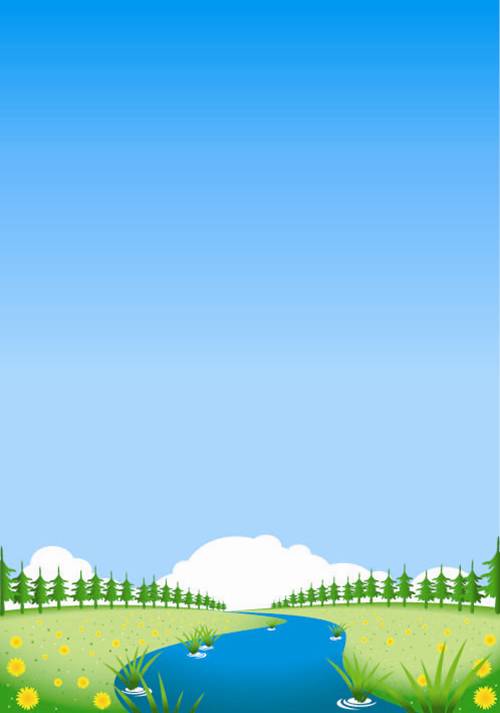 Khởi động
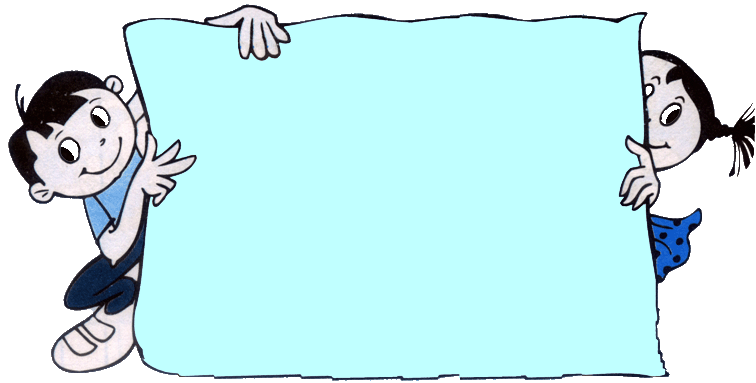 Trò chơi
“Hộp quà may mắn”
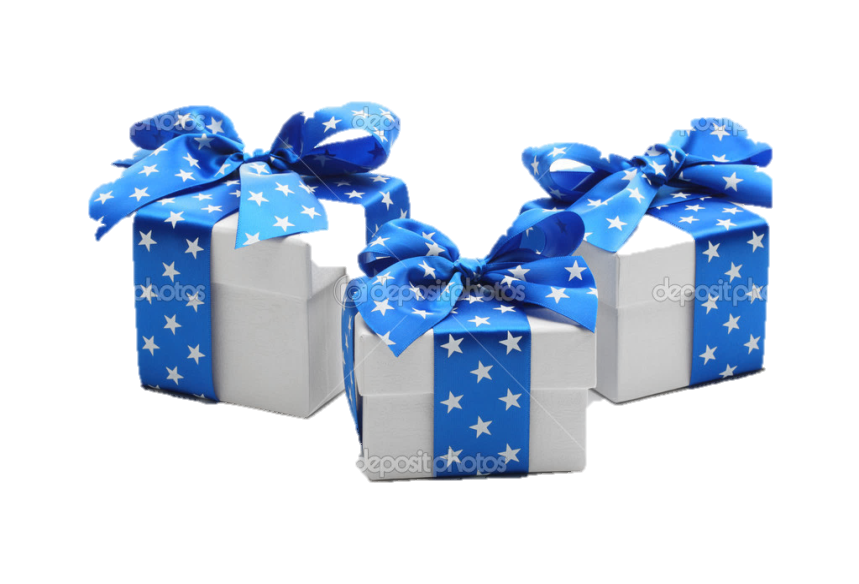 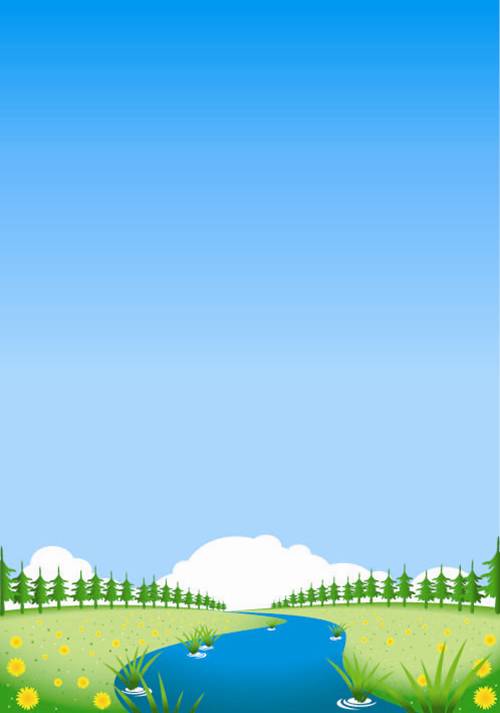 Trò chơi:  “Hộp quà may mắn”
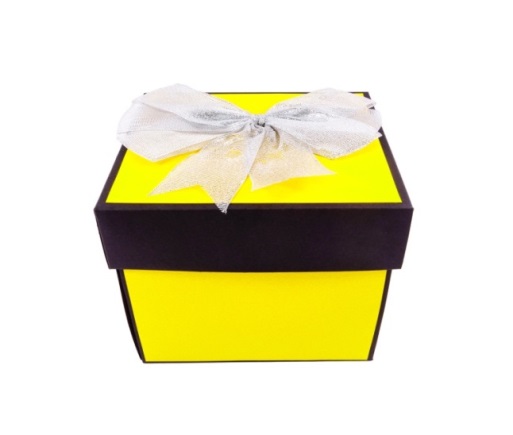 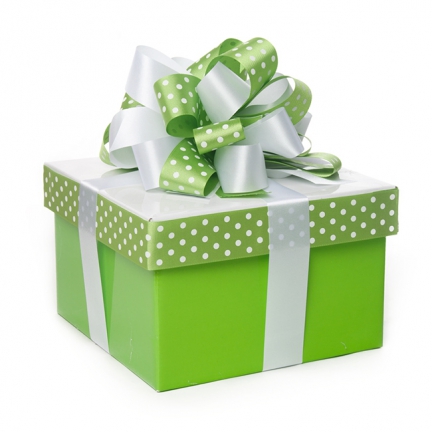 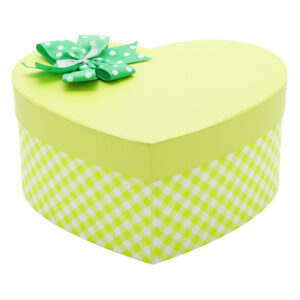 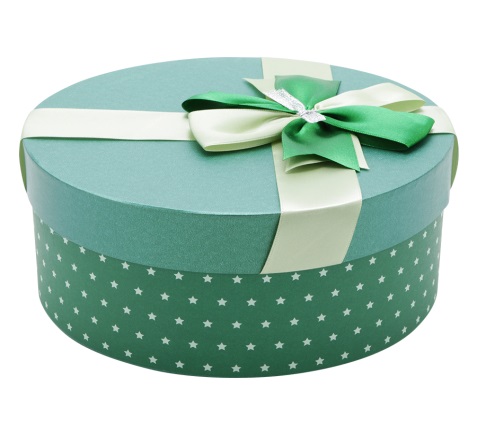 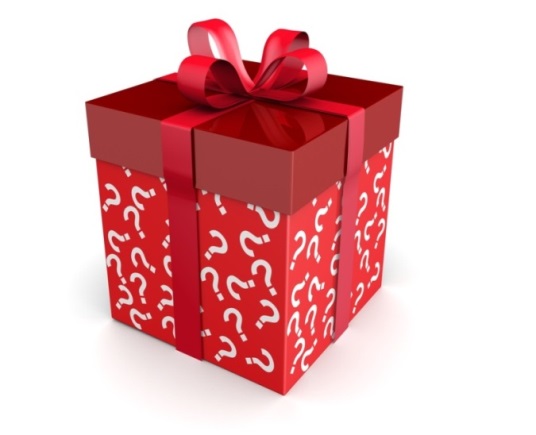 5
1
2
4
3
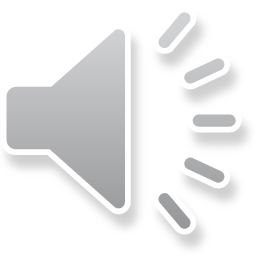 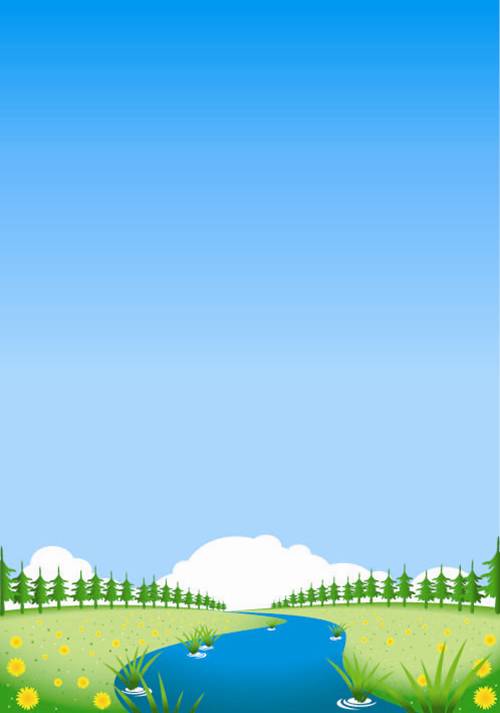 END
HOME
Câu 1: Cấu tạo nguyên tử gồm 
A. Các hạt proton và các hạt nhân  
B. Các hạt proton, neutron và electron
C. Các hạt proton, neutron và hạt nhân          
 D. Các hạt proton và electron
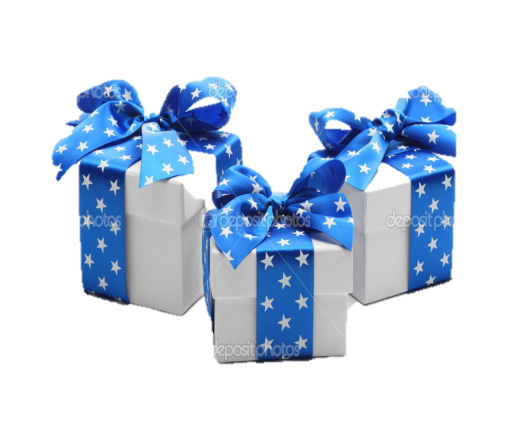 Quà của em là hộp quà số 1.
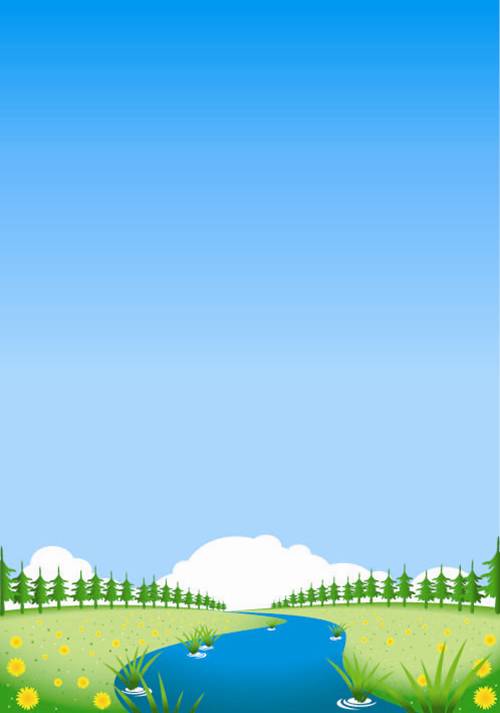 END
HOME
Câu 2. Ở vỏ nguyên tử các electron sắp xếp: 
Thành từng lớp từ trong ra ngoài.       
B. Thành một vòng tròn bao quanh hạt nhân.
C. Theo trật tự từ bé đến lớn.
D. Các hạt bé hơn thì xa hạt nhân.
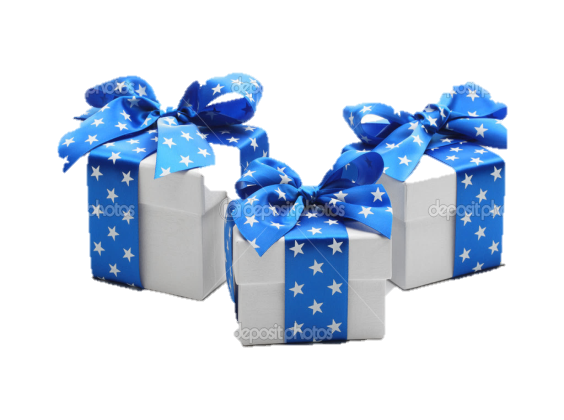 Quà của em là hộp quà số 2.
Câu 3: Các electron quyết định tính chất hóa học của nguyên tử là 
Toàn bộ các electron                    
B. Các electron lớp ngoài cùng
C. Các electron lớp trong cùng         
D. Các electron lớp ở giữa
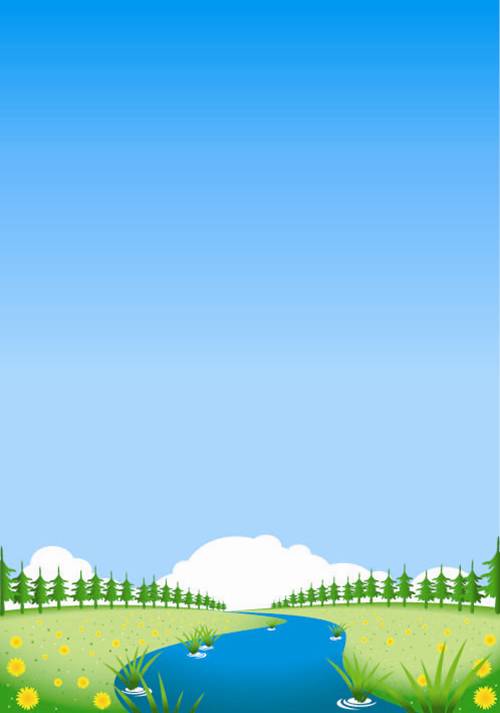 END
HOME
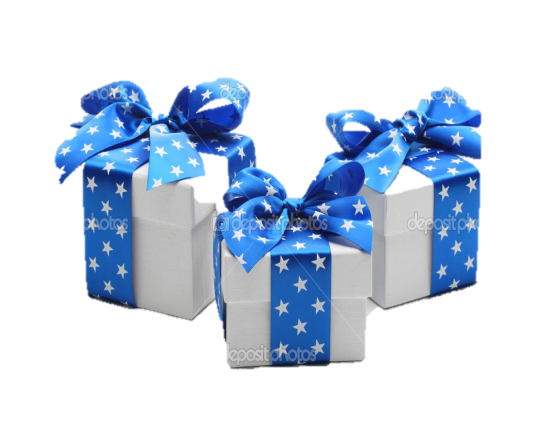 Quà của em là hộp quà số 3.
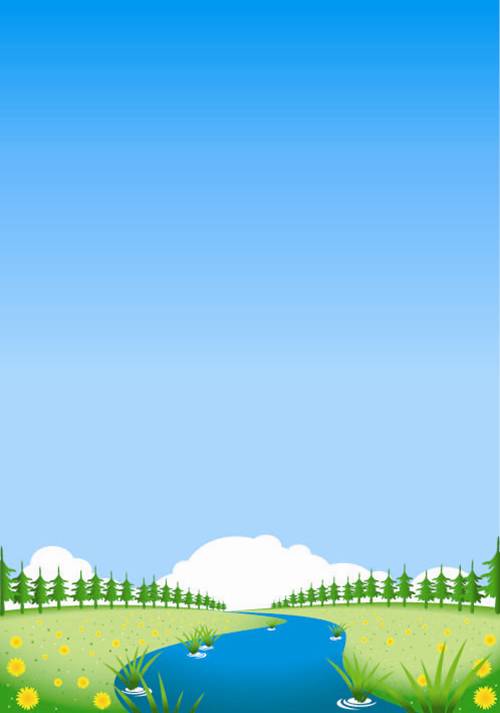 Câu 4: Trong nguyên tử số đơn vị điện tích hạt nhân luôn bằng
Tổng số hạt protron           
B. Tổng số hạt protron và neutron
C. Tổng số hạt neutron           
D. Tổng số hạt protron, electron, neutron
END
HOME
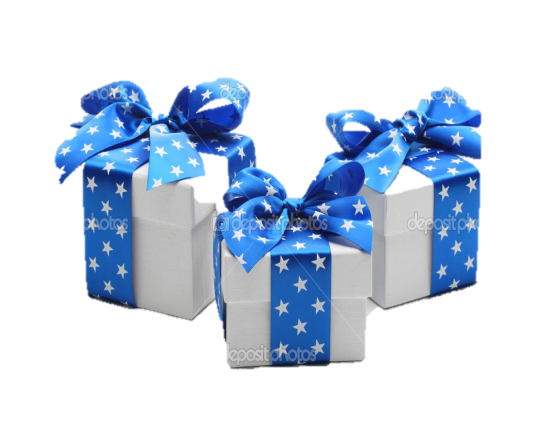 Quà của em là hộp quà số 4.
Câu 5:Việc phân loại và sắp xếp hàng hóa, sách báo như trong tranh có tác dụng gì? 
A.Chống mất trộm          
B. Làm nổi bật màu sắc của các sản phẩm
C. Dễ tìm và dễ lấy.         
D. Giúp tăng giá sản phẩm
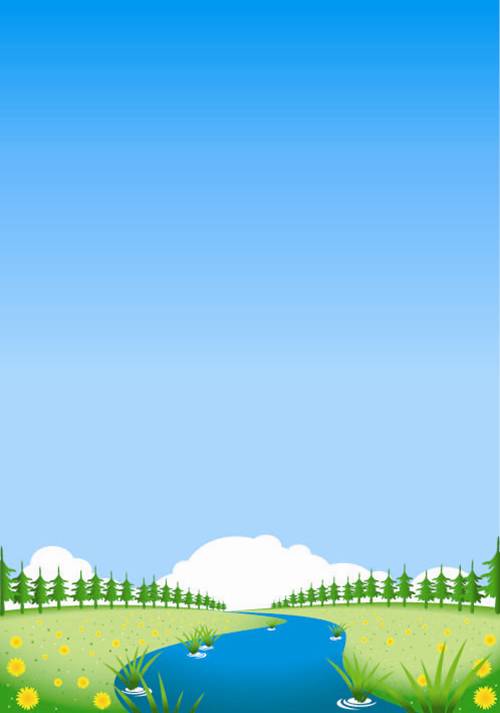 END
HOME
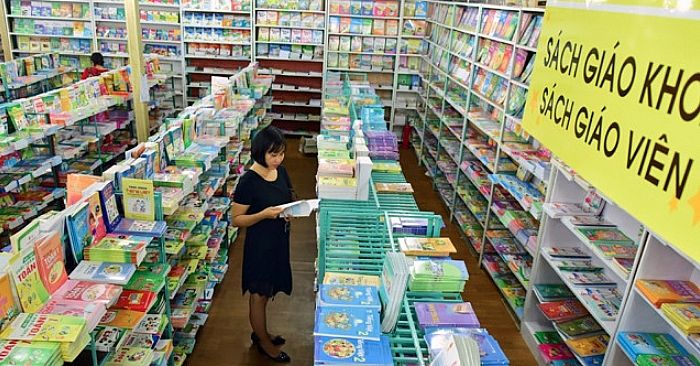 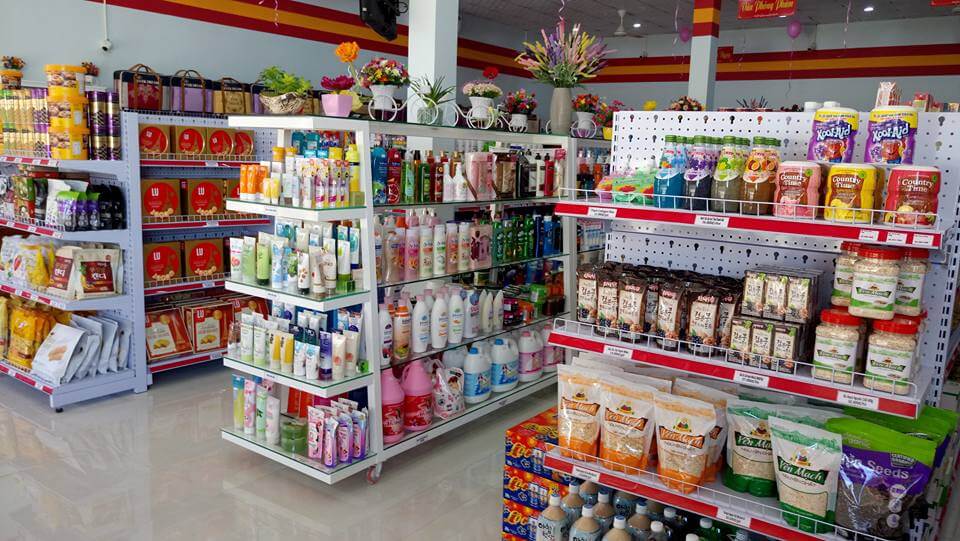 .
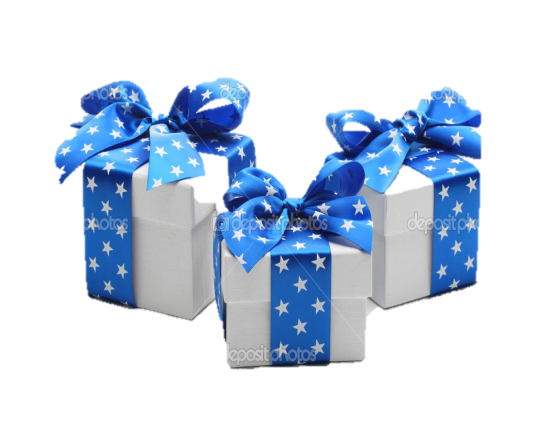 Quà của em là hộp quà số 5.
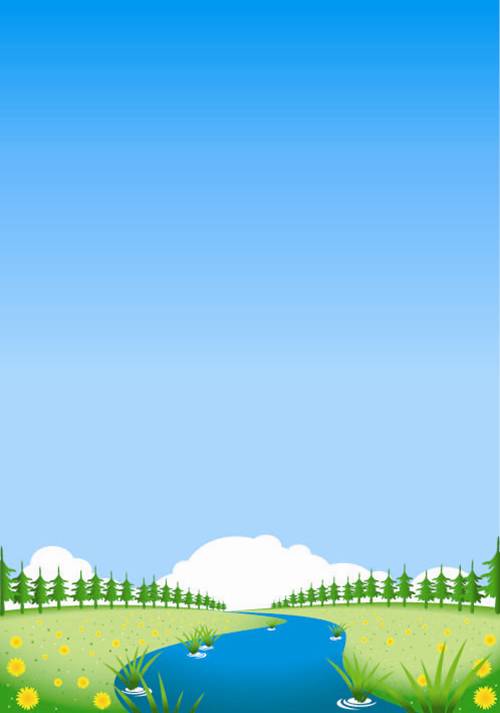 CHÚC MỪNG CÁC EM ĐÃ TRẢ LỜI TỐT Ở 5 CÂU HỎI VỚI NHỮNG HỘP QUÀ RẤT XỨNG ĐÁNG!
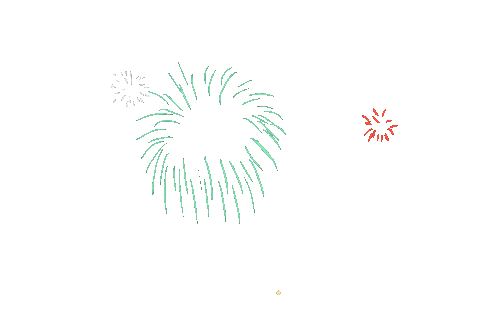 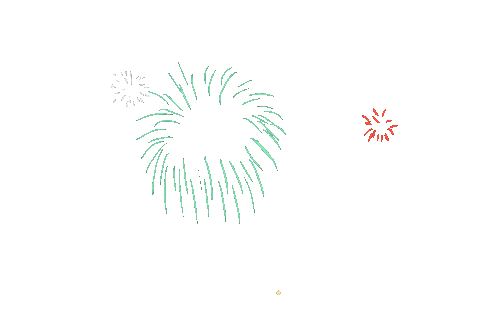 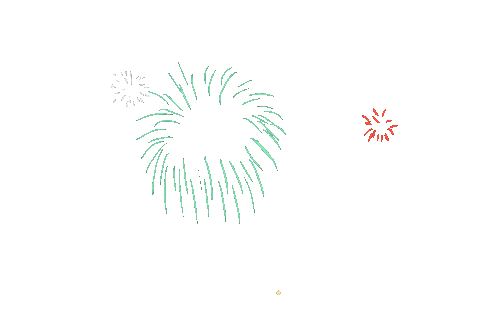 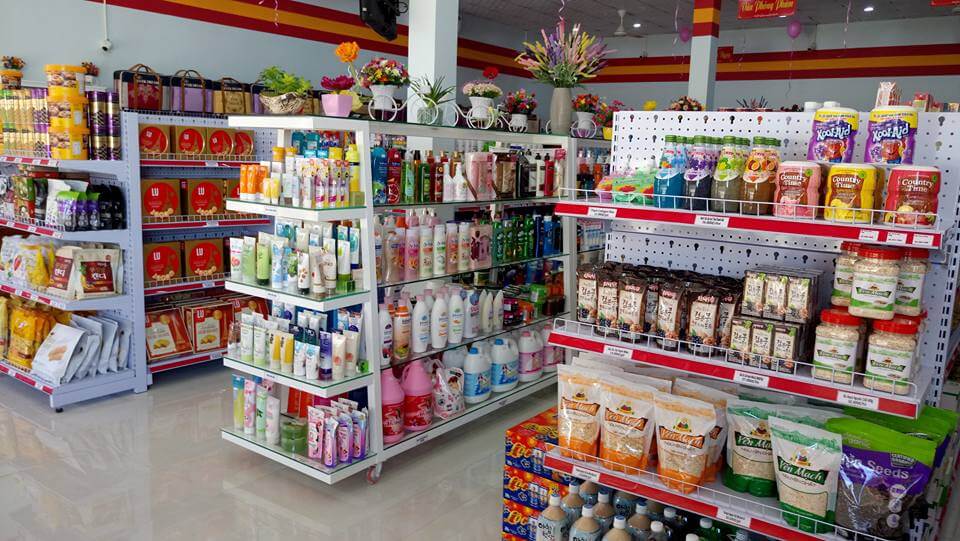 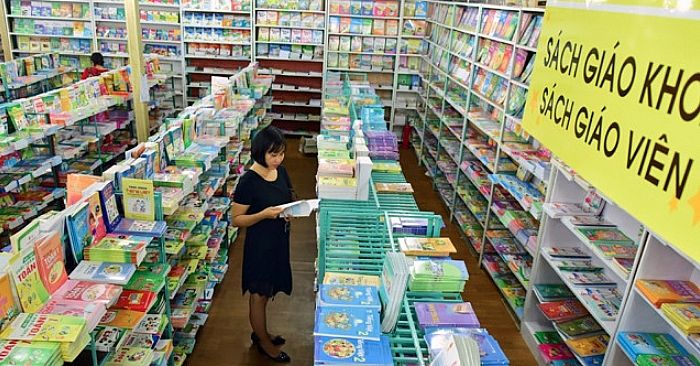 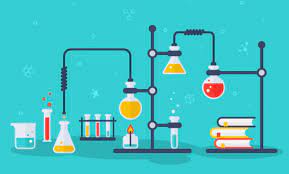 Bài 3:SƠ LƯỢC VỀ BẢNG TUẦN HOÀN CÁC NGUYÊN TỐ HÓA HỌC
TIẾT 14-H13. BÀI 4: SƠ LƯỢC VỀ BẢNG TUẦN HOÀN CÁC NGUYÊN TỐ HÓA HỌC
NỘI DUNG BÀI HỌC
Tiết 14 - H13 
Bài 4:  SƠ LƯỢC VỀ BẢNG TUẦN HOÀN 
CÁC NGUYÊN TỐ HÓA HỌC
I. Nguyên tắc sắp xếp các nguyên tố hóa học trong bảng tuần hoàn.
Sắp xếp các nguyên tố hóa học
Chuẩn bị: 18 thẻ ghi thông tin của 18 nguyên tố hóa học đầu tiên theo mẫu trong Hình 4.1.
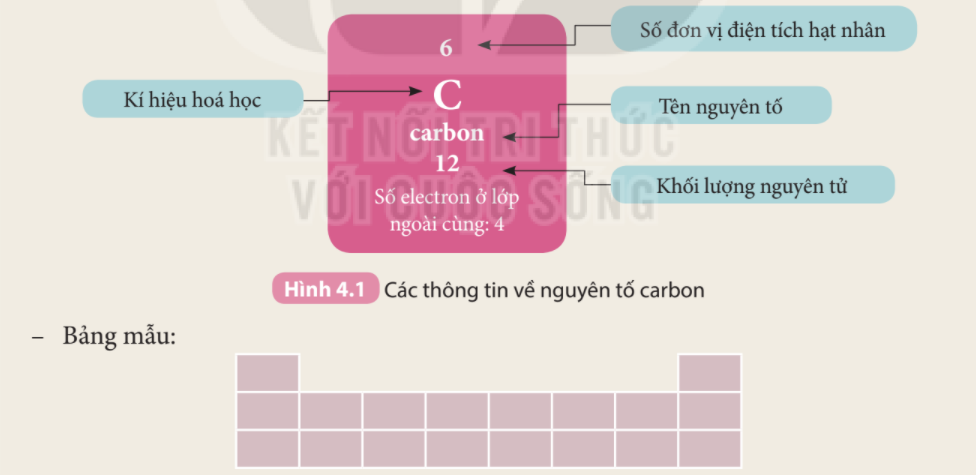 Sắp xếp các nguyên tố hóa học
Tiến hành: Gắn các thẻ vào bảng mẫu ở trên từ trái qua phải, từ trên xuống dưới, mỗi thẻ vào một ô theo chiều tăng dần số đơn vị điện tích hạt nhân của các nguyên tố.
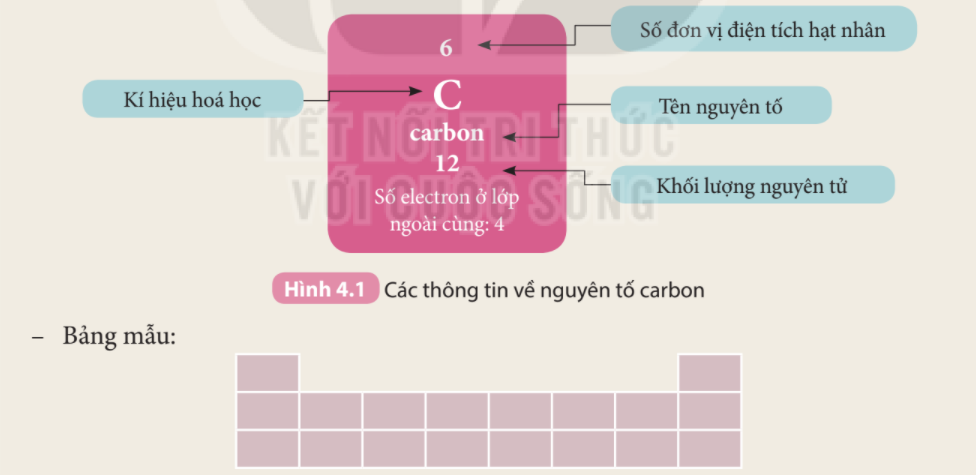 Tiết 14 - H13- Bài 4:  SƠ LƯỢC VỀ BẢNG TUẦN HOÀN 
CÁC NGUYÊN TỐ HÓA HỌC
I. Nguyên tắc sắp xếp các nguyên tố hóa học trong bảng tuần hoàn.
- Các nguyên tố hóa học được xếp theo chiều tăng dần của ……………………….
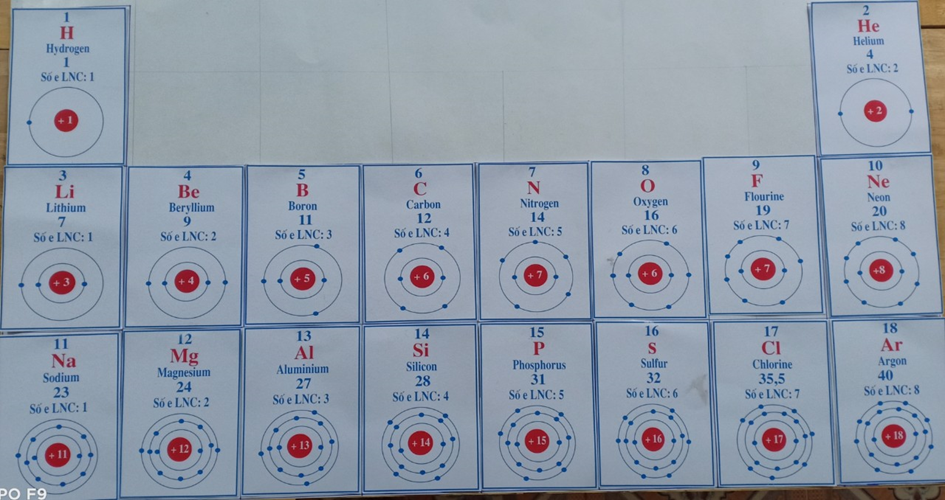 Tiết 14 - H13- Bài 4:  SƠ LƯỢC VỀ BẢNG TUẦN HOÀN 
CÁC NGUYÊN TỐ HÓA HỌC
I. Nguyên tắc sắp xếp các nguyên tố hóa học trong bảng tuần hoàn.
Tiếp theo chúng ta cùng tìm hiểu các nguyên tố theo từng hàng và từng cột thông qua nội dung sau.
- Các nguyên tố hóa học được xếp theo chiều tăng dần của điện tích hạt nhân.
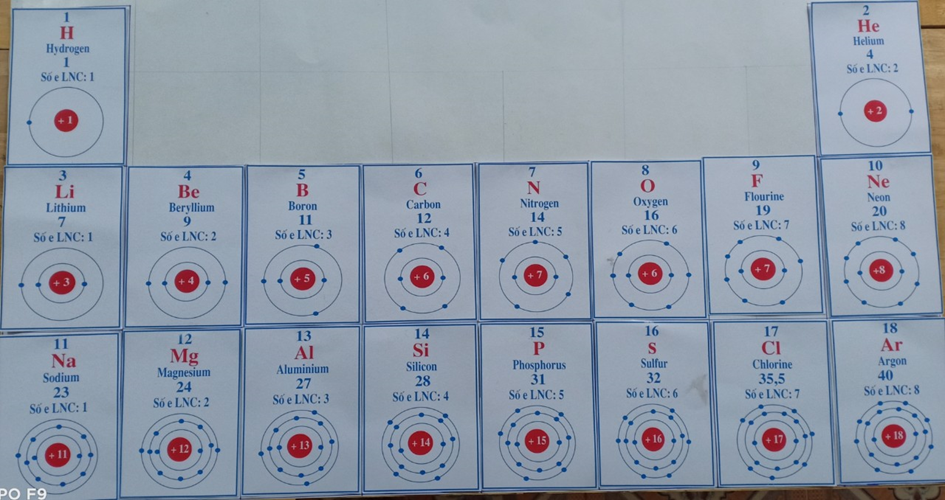 Phiếu học tập 1 
 Quan sát bảng vừa sắp xếp, điền thông tin vào chỗ trống (…) trong các nội dung sau.
Nội dung 1: Kiểm tra số lớp electron trong nguyên tử của các nguyên tố cùng hàng.
Các nguyên tố trong hàng 1 có ……. lớp eletron
Các nguyên tố trong hàng 2 có ……. lớp eletron
Các nguyên tố trong hàng 3 có ……. lớp eletron
=> Kết luận: Nguyên tử của các nguyên tố cùng hàng có ….…..………………. bằng nhau.
Nội dung 2: Kiểm tra số electron lớp ngoài cùng trong nguyên tử của các nguyên tố cùng cột, lần lượt từ cột ngoài cùng bên trái qua phải.
Các nguyên tố ở cột 1 có …….electron ở lớp ngoài cùng 
Các nguyên tố ở cột 2 có …….electron ở lớp ngoài cùng
Các nguyên tố ở cột 3 có …….electron ở lớp ngoài cùng
Các nguyên tố ở cột 4 có …….electron ở lớp ngoài cùng
Các nguyên tố ở cột 5 có …….electron ở lớp ngoài cùng
Các nguyên tố ở cột 6 có …….electron ở lớp ngoài cùng
Các nguyên tố ở cột 7 có …….electron ở lớp ngoài cùng
Kết luận: Nguyên tử của các nguyên tố cùng cột có số electron lớp ngoài cùng ……………….
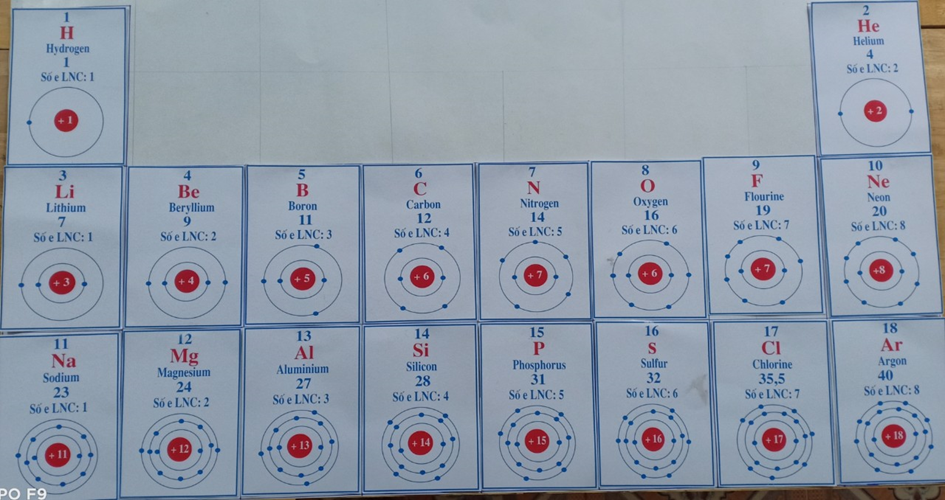 CÁC NHÓM QUAN SÁT BẢNG ĐỂ HOÀN THÀNH PHIẾU HỌC TẬP
Đáp án phiếu học tập
Nội dung 1: Kiểm tra số lớp electron trong nguyên tử của các nguyên tố cùng hàng.
Các nguyên tố trong hàng 1 có   1 lớp eletron
Các nguyên tố trong hàng 2 có    2 lớp eletron
Các nguyên tố trong hàng 3 có    3  lớp eletron
=> Kết luận: Nguyên tử của các nguyên tố cùng hàng có số lớp electron bằng nhau.
Nội dung 2: Kiểm tra số electron lớp ngoài cùng trong nguyên tử của các nguyên tố cùng cột, lần lượt từ cột ngoài cùng bên trái qua phải.
Các nguyên tố ở cột 1 có 1 electron ở lớp ngoài cùng 
Các nguyên tố ở cột 2 có  2 electron ở lớp ngoài cùng
Các nguyên tố ở cột 3 có  3 electron ở lớp ngoài cùng
Các nguyên tố ở cột 4 có   4 electron ở lớp ngoài cùng
Các nguyên tố ở cột 5 có  5 electron ở lớp ngoài cùng
Các nguyên tố ở cột 6 có   6 electron ở lớp ngoài cùng
Các nguyên tố ở cột 7 có   7 electron ở lớp ngoài cùng
Kết luận: Nguyên tử của các nguyên tố cùng cột có số electron lớp ngoài cùng bằng nhau
Tiết 14 - H13- Bài 4:  SƠ LƯỢC VỀ BẢNG TUẦN HOÀN 
CÁC NGUYÊN TỐ HÓA HỌC
I. Nguyên tắc sắp xếp các nguyên tố hóa học trong bảng tuần hoàn.
- Các nguyên tố hóa học được xếp theo chiều tăng dần của điện tích hạt nhân
- Các nguyên tố trong cùng một hàng có cùng ………......... trong nguyên tử.
- Các nguyên tố trong cùng một cột có ………...... bằng nhau
Tiết 14 - H13- - Bài 4:  SƠ LƯỢC VỀ BẢNG TUẦN HOÀN 
CÁC NGUYÊN TỐ HÓA HỌC
I. Nguyên tắc sắp xếp các nguyên tố hóa học trong bảng tuần hoàn.
- Các nguyên tố hóa học được xếp theo chiều tăng dần của điện tích hạt nhân
- Các nguyên tố trong cùng một hàng có cùng số lớp eletron trong nguyên tử.
- Các nguyên tố trong cùng một cột có ……….......bằng nhau
Tiết 14 - H13- - Bài 4:  SƠ LƯỢC VỀ BẢNG TUẦN HOÀN 
CÁC NGUYÊN TỐ HÓA HỌC
I. Nguyên tắc sắp xếp các nguyên tố hóa học trong bảng tuần hoàn.
- Các nguyên tố hóa học được xếp theo chiều tăng dần của điện tích hạt nhân
- Các nguyên tố trong cùng một hàng có cùng số lớp eletron trong nguyên tử.
Các electron lớp ngoài cùng quyết định tính chất hóa hóa học của nguyên tử.
- Các nguyên tố trong cùng một cột có số electron lớp ngoài cùng bằng nhau
=> Tính chất hóa học gần giống nhau
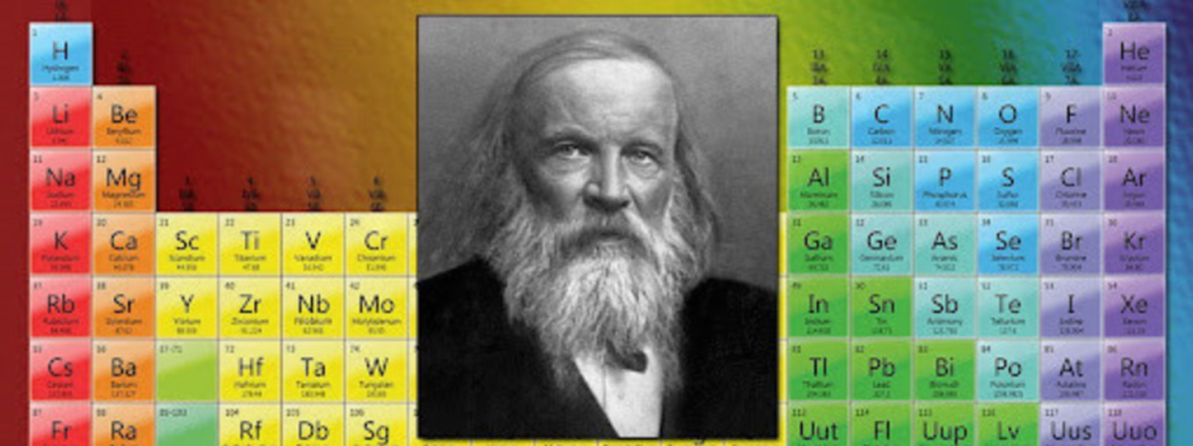 Năm 1869 D.I. Men-de-le-ep(1834-1907) –Nhà bác học người Nga đã xây dựng bảng tuần hoàn các NTHH theo chiều tăng dần khối lượng nguyên tử. Sau đó các nhà khoa học đã chứng mình rằng điện tích hạt nhân nguyên tử mới là cơ sở để xây dựng bảng tuần hoàn các NTHH.
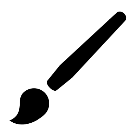 Sắp xếp sách vở, đồ dùng học tập, đồ dùng cá nhân của em khoa học
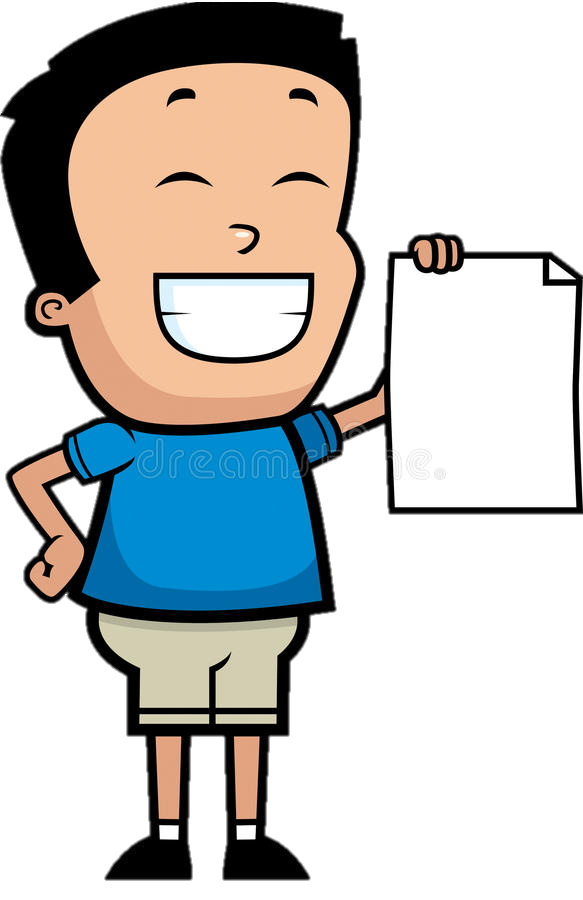 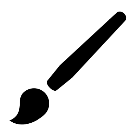 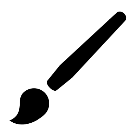 Sắp xếp nhà ở, phòng ở  gọn gàng
VẬN DỤNG
Sắp xếp bàn ghế, đồ dùng, thiết bị, dụng cụ… trong lớp học ngăn nắp.
Tiết 14 - H13 - Bài 4:  SƠ LƯỢC VỀ BẢNG TUẦN HOÀN 
CÁC NGUYÊN TỐ HÓA HỌC
I. Nguyên tắc sắp xếp các nguyên tố hóa học trong bảng tuần hoàn.
- Các nguyên tố hóa học được xếp theo chiều tăng dần của điện tích hạt nhân
- Các nguyên tố trong cùng một hàng có cùng số lớp eletron trong nguyên tử.
- Các nguyên tố trong cùng một cột có số electron lớp ngoài cùng bằng nhau
=> Tính chất hóa học gần giống nhau
VỀ NHÀ
- Xem lại bài học
Trả lời ?1 và ?2  SGK, trang 24.
Đọc trước mục II về bảng hệ thống tuần hoàn các nguyên tố. 
Tìm hiểu lịch sử phát minh ra bảng tuần hoàn.